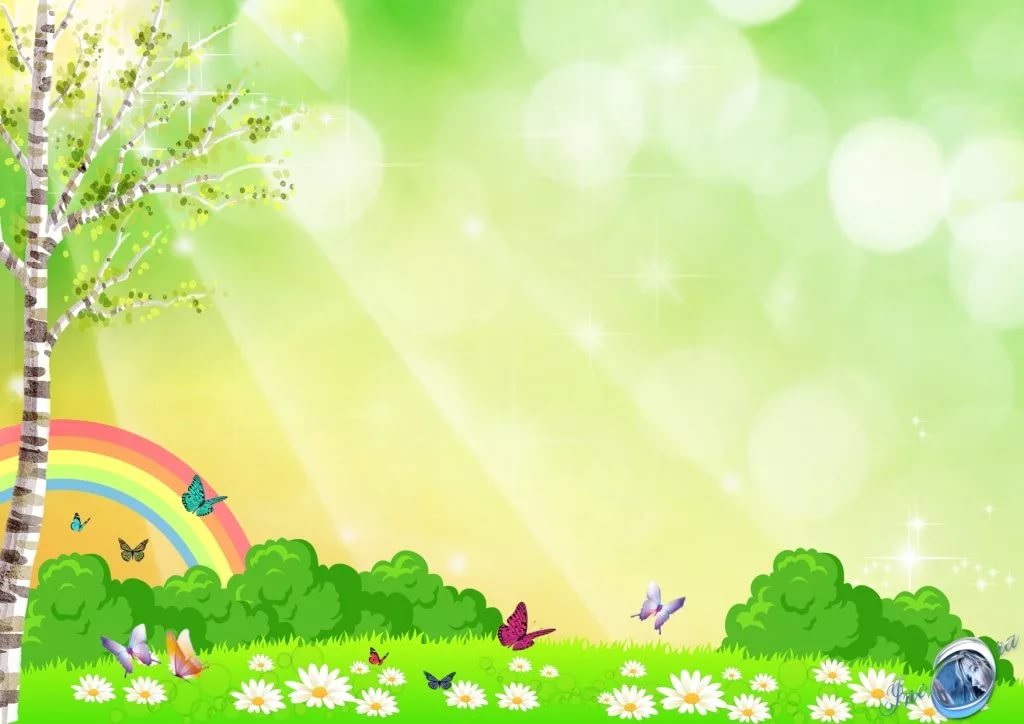 Игры  для развития фонематических процессов
Подготовила: учитель-логопед Шиханова В.В.
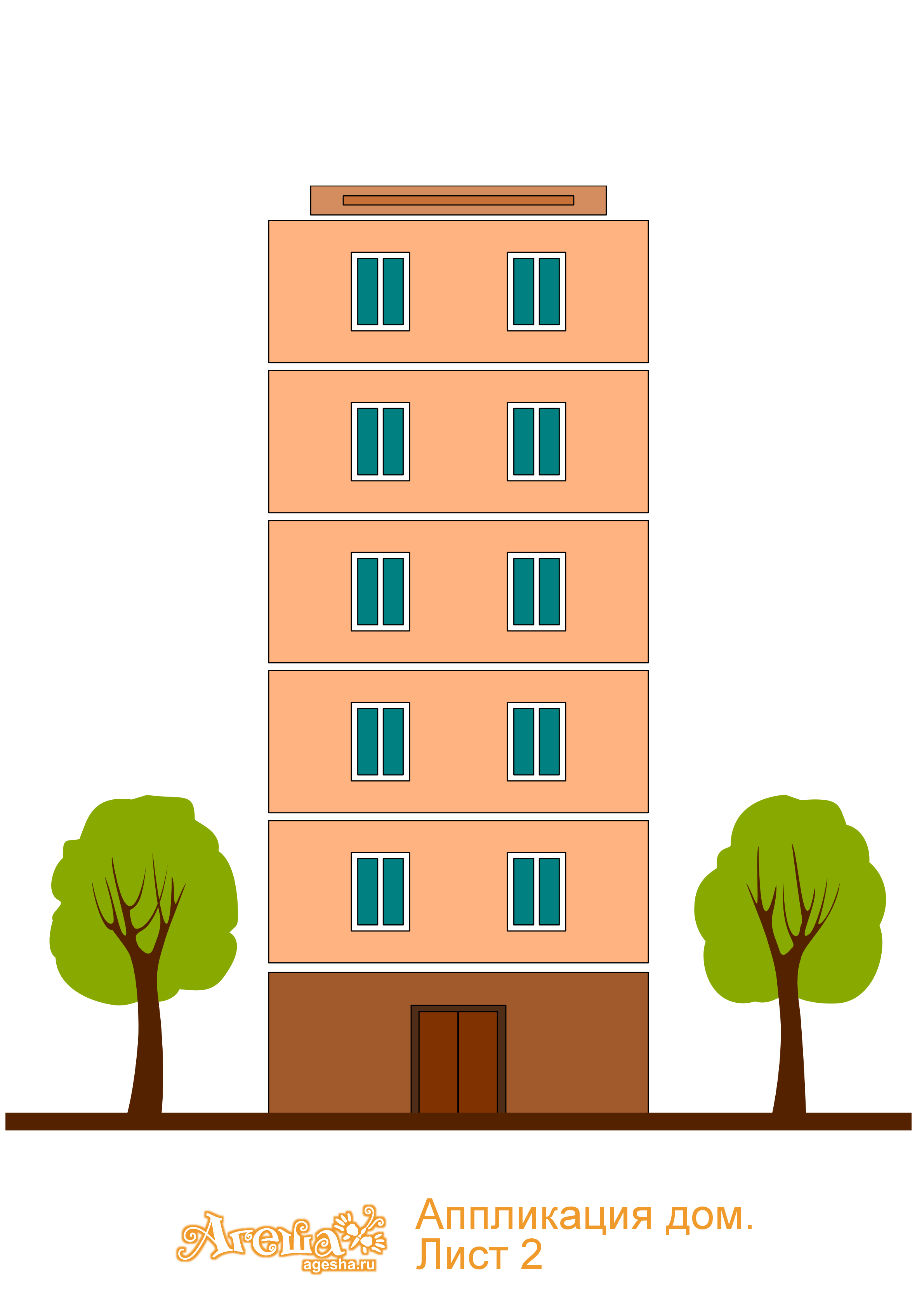 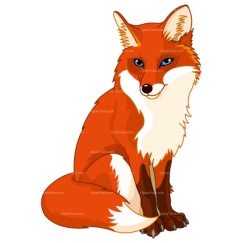 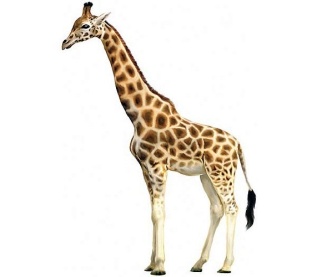 Назови животных и посчитай количество слогов. Засели животных  на этажи: если в названии животного 1 слог- первый этаж и т.д.
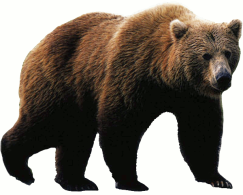 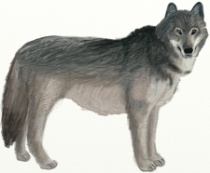 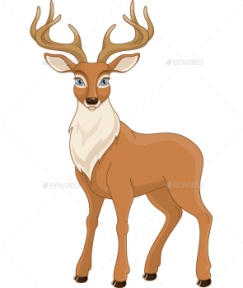 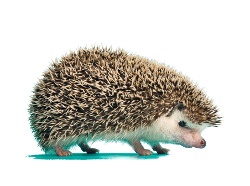 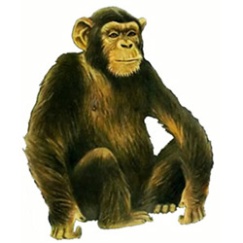 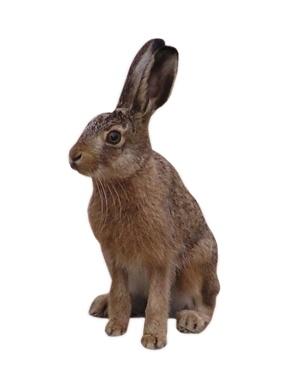 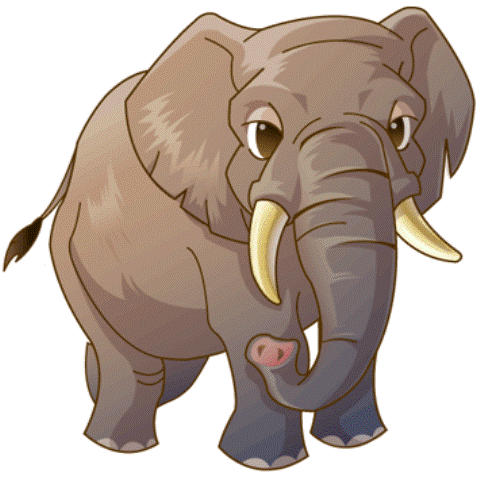 [Speaker Notes: Назови животных и посчитай количество слогов. Засели животных  на этажи: если в названии животного 1 слог- первый этаж и т.д.]
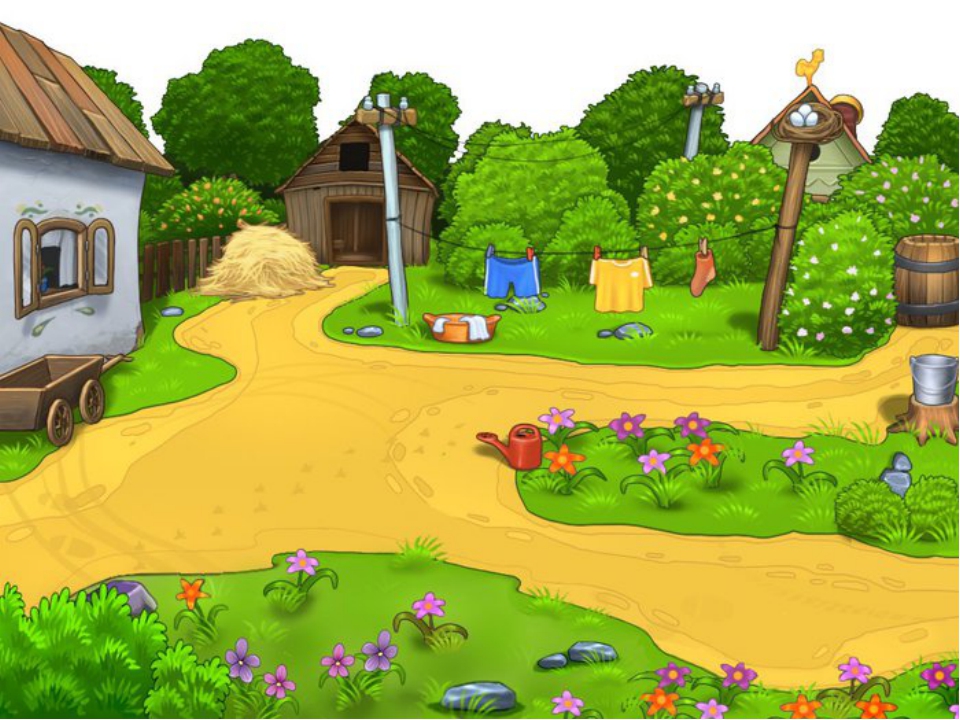 Назови животных. Соедини каждое животное  с соответствующей  схемой
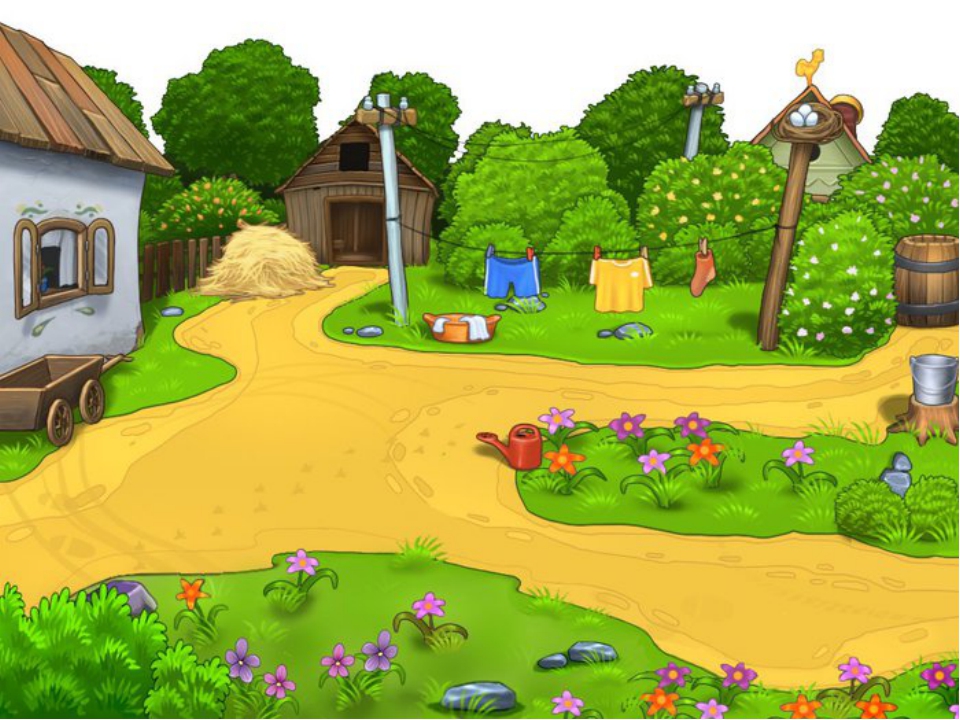 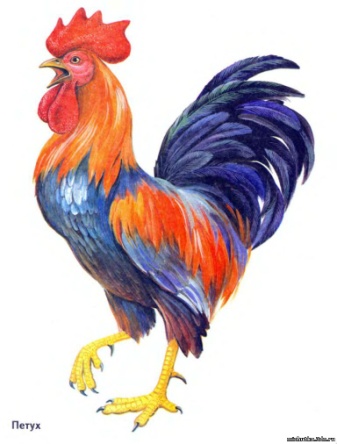 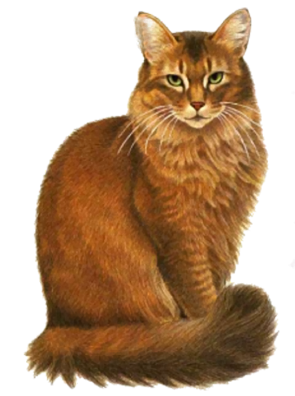 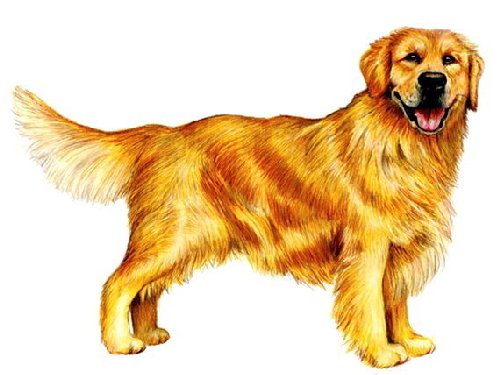 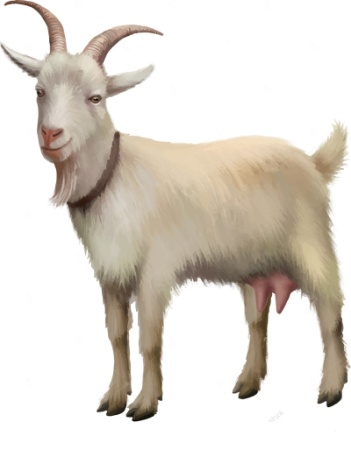 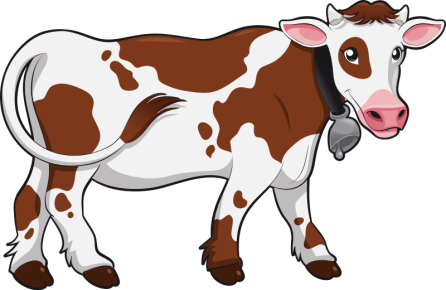 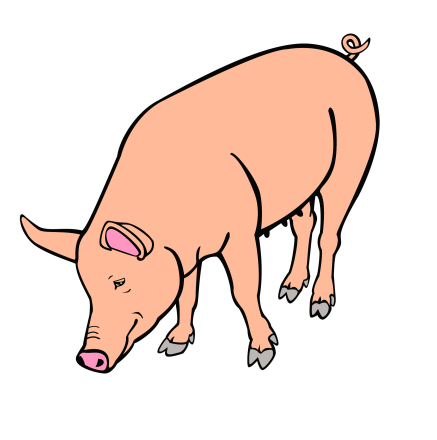 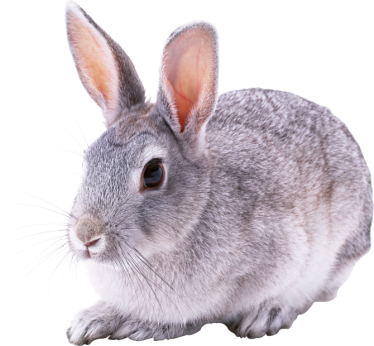 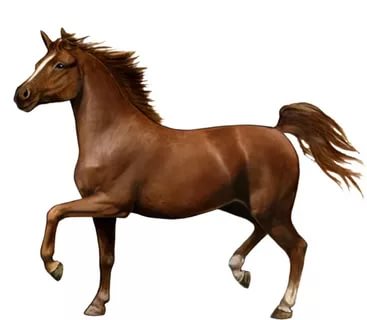 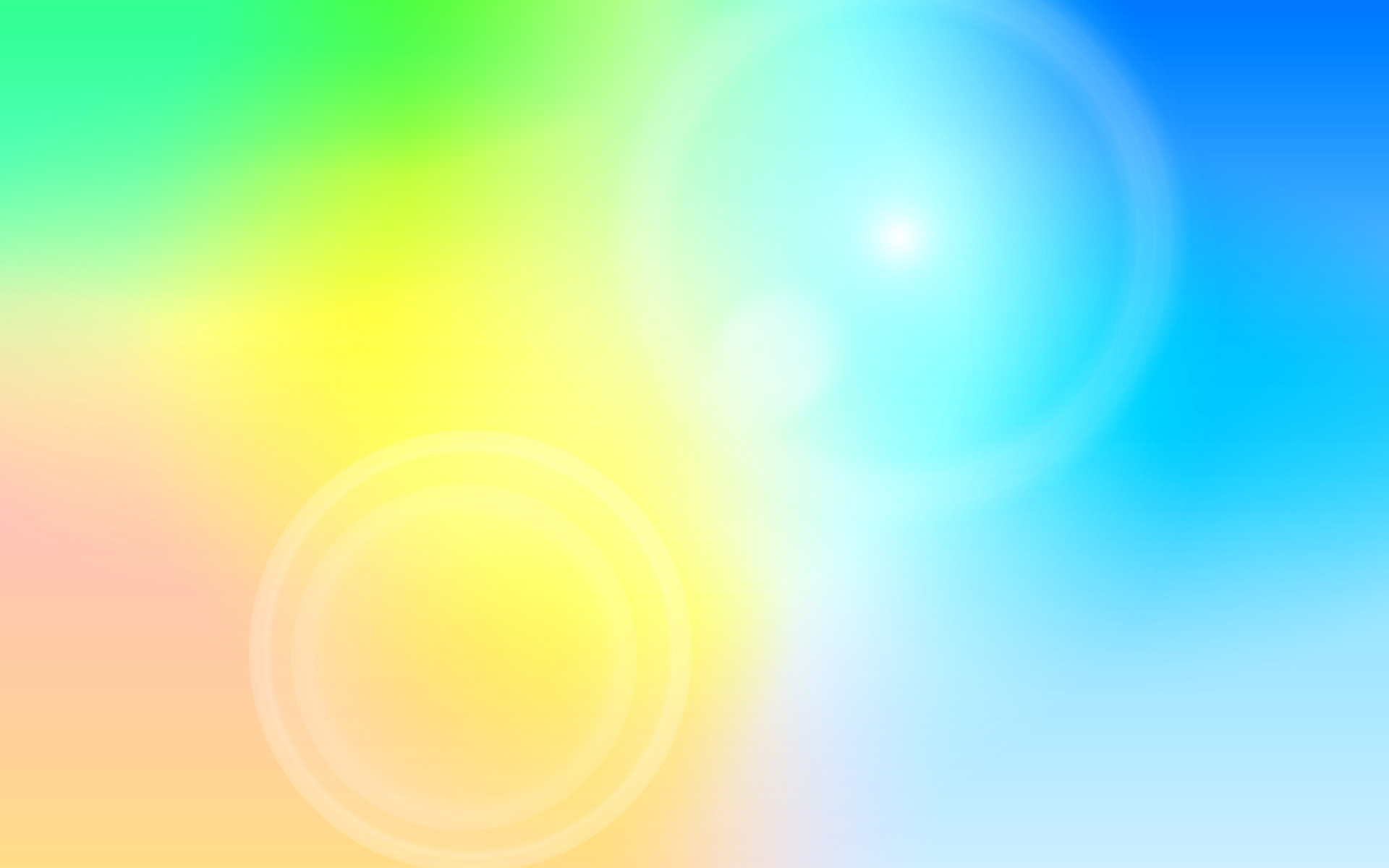 Найди слова, в которых звук Р находится в начале (в середине, в конце). Соедини каждую картинку с соответствующей схемой
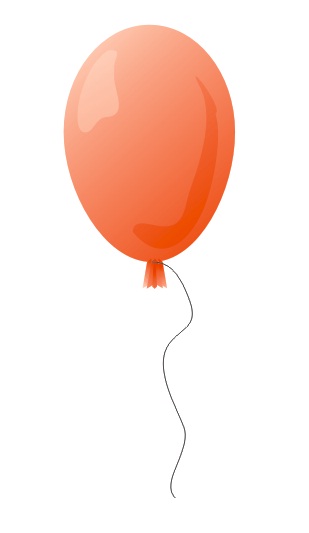 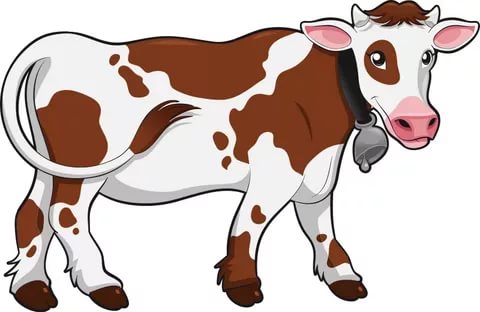 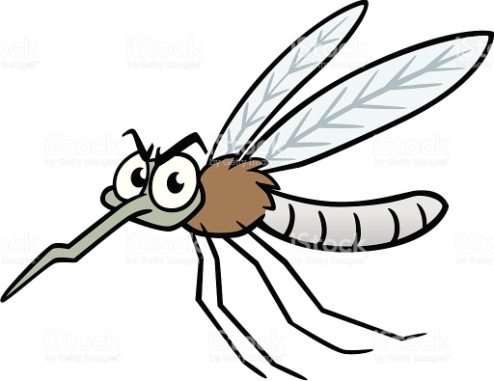 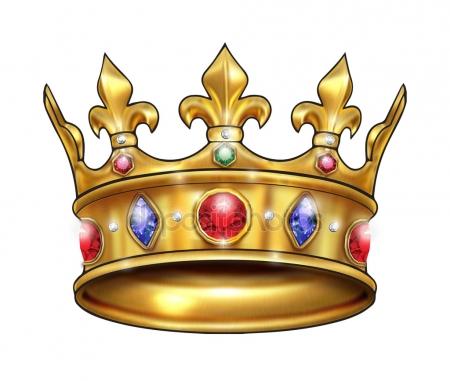 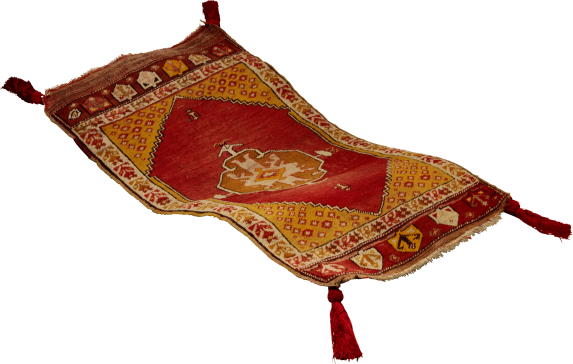 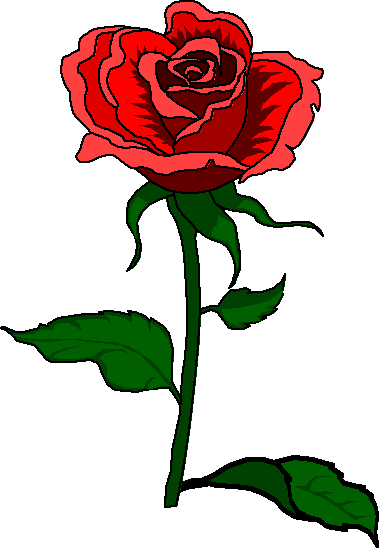 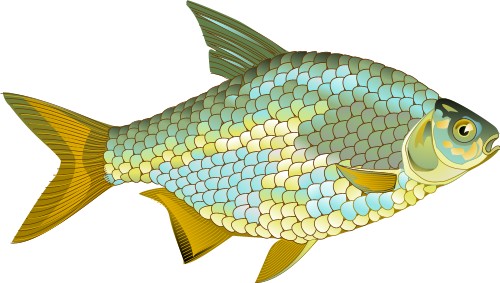 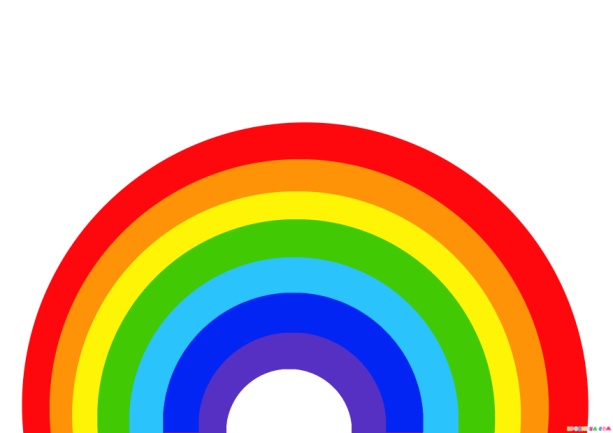 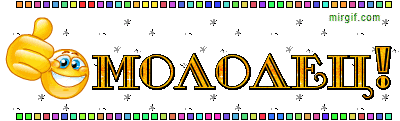